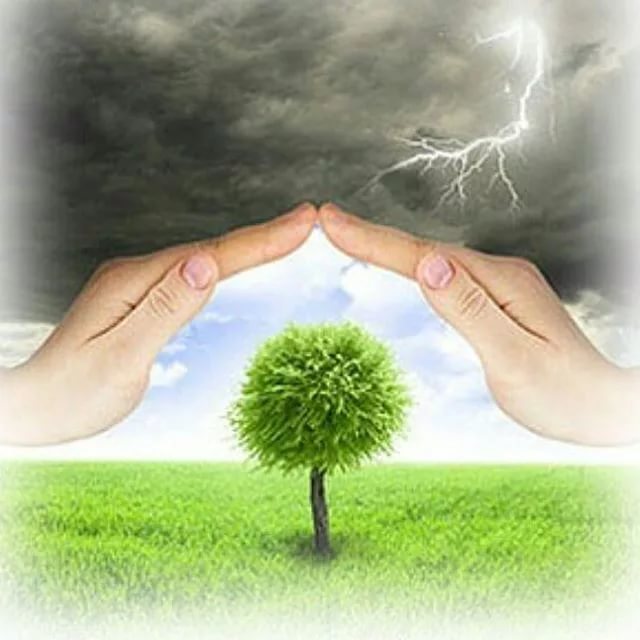 Психоэмоциональное состояние пациента в периоперативном периоде и его влияние на выздоровление.
Шапошникова Анастасия Александровна
медицинская сестра анестезист
отделения реанимации и интенсивной терапии для больных кардиологического профиля
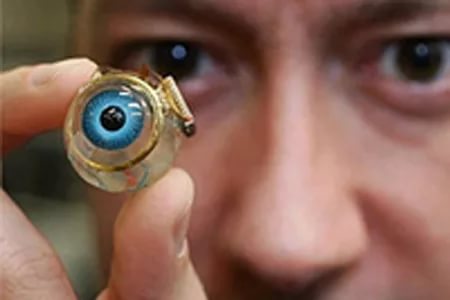 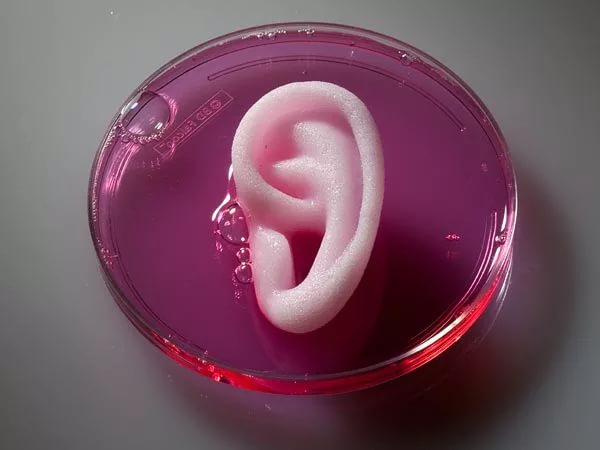 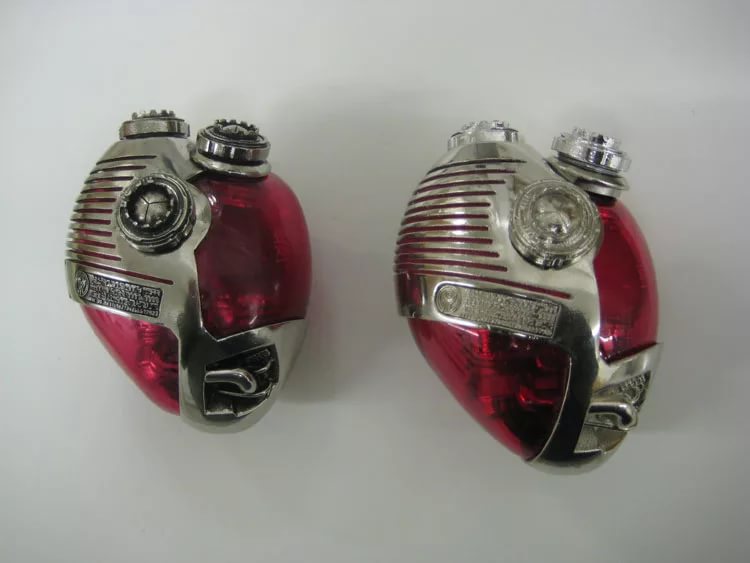 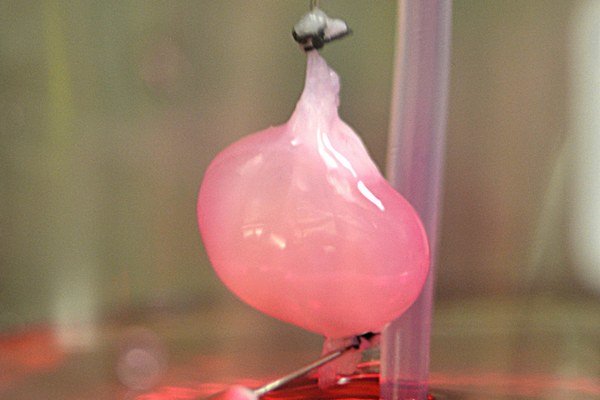 Психоэмоциональное состояние
Неустойчивость психического состояния особенно ярко проявляется в ситуации страха и стресса при необходимости обращения в МУ
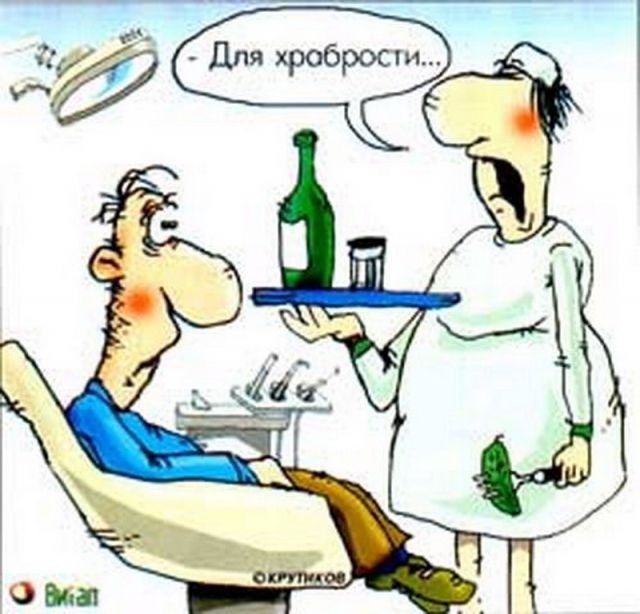 Психика больного с самого начала заболевания оказывается в необычном состоянии

В сознании пациента происходит перестройка в значении ощущений, восприятия действительности и правил поведения

Попадая в ЛУ замыкаются в себе, либо не предают особого значения своему заболеванию
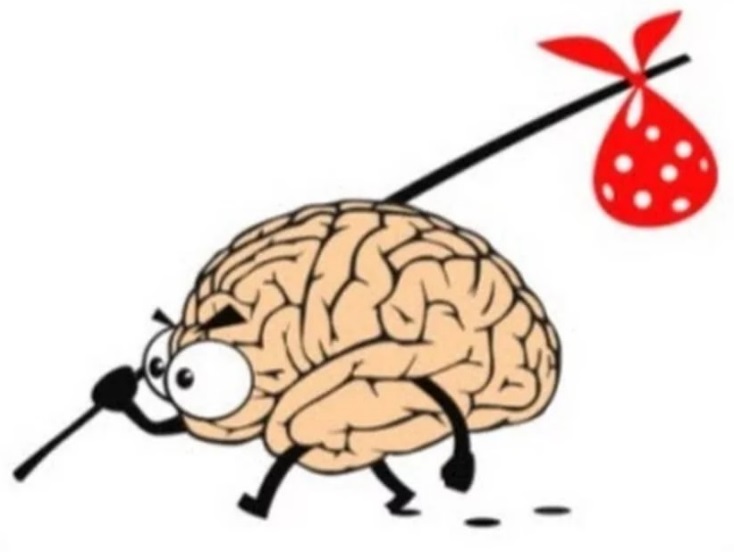 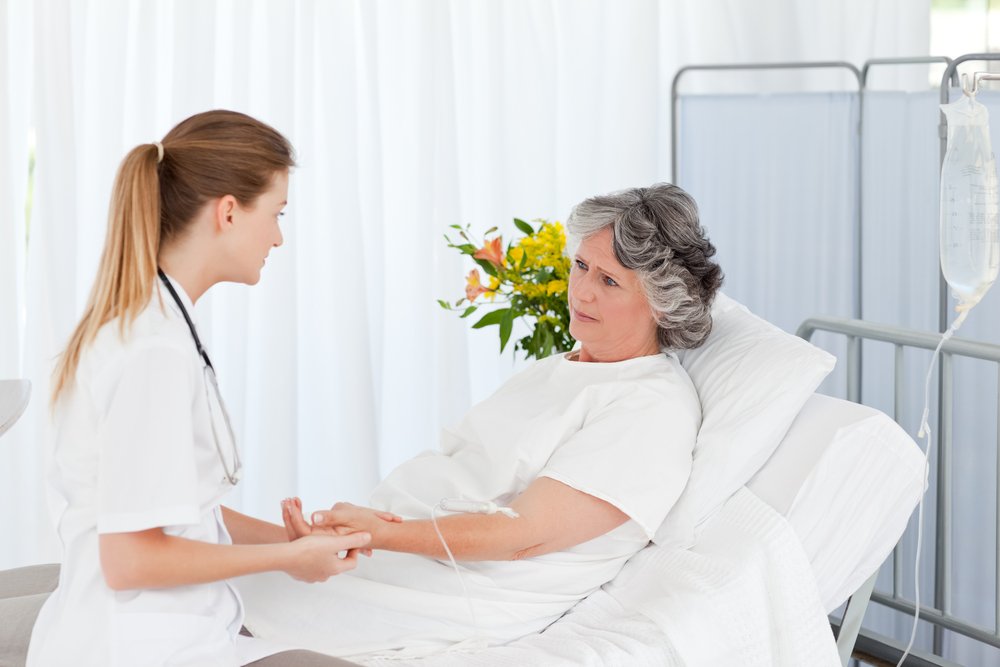 ПСИХОЭМОЦИОНАЛЬНЫЙ КОНТАКТ НАЛАЖИВАЕТСЯ В ПЕРВЫЕ МИНУТЫ ОБЩЕНИЯ С ПАЦИЕНТОМ!
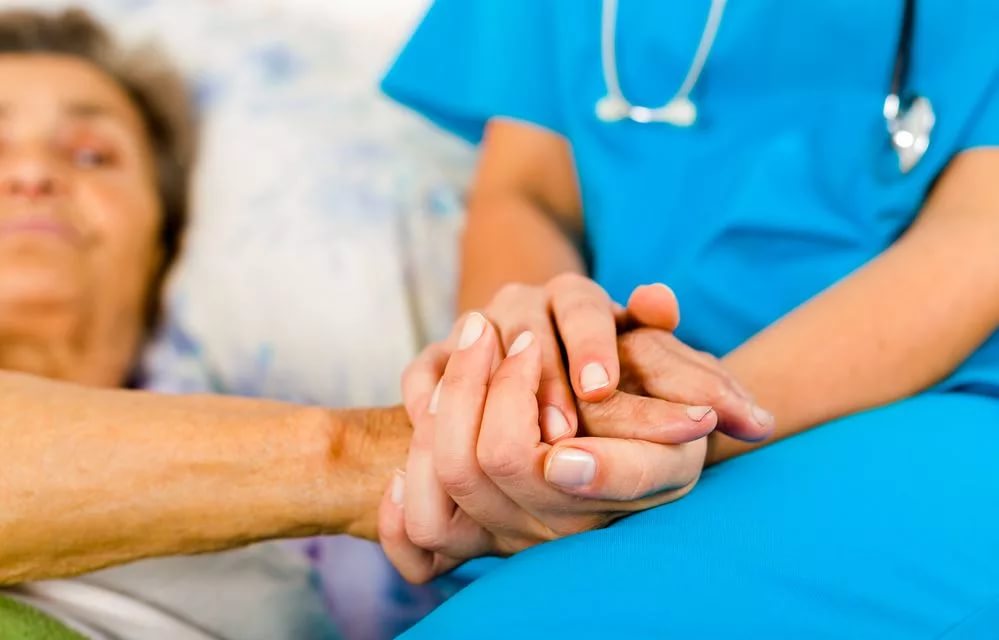 Оценка эмоционального состояния пациента
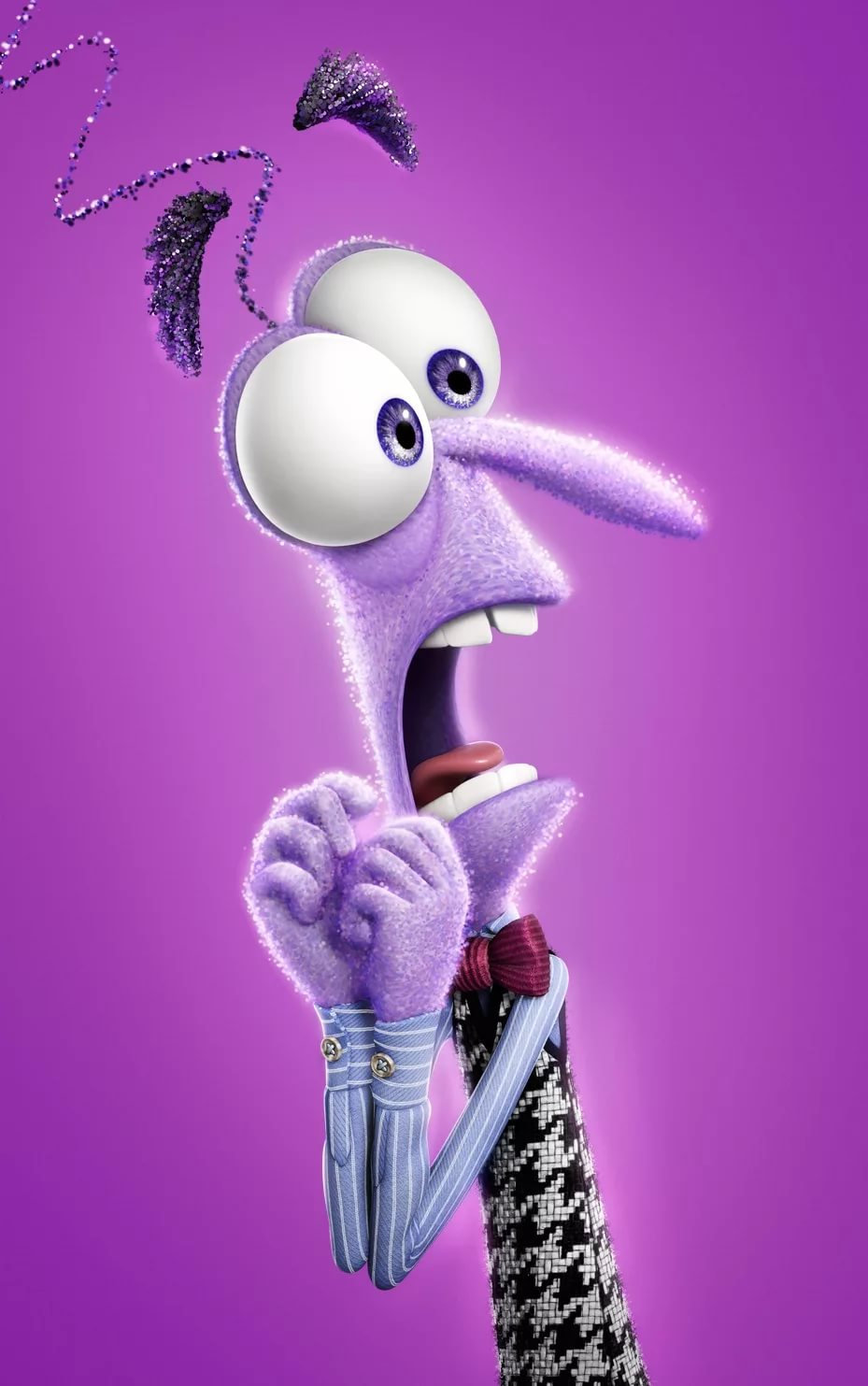 Возникает, когда человек воспринимает ситуацию, как угрожающую его спокойствию
Страх
Оценка эмоционального состояния пациента
Нервозность
Состояние сильной возбудимости нервной системы, приводящей к резким и острым реакциям на незначительные раздражители
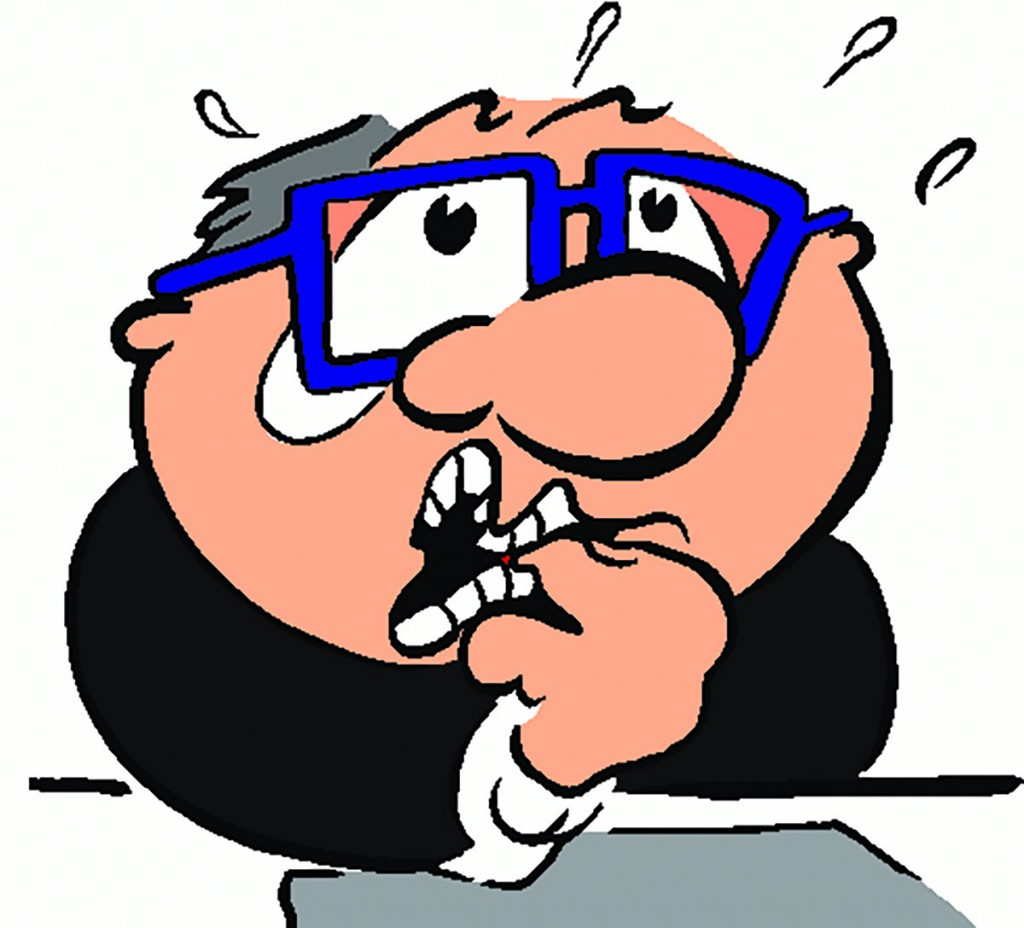 Оценка эмоционального состояния пациента
Внутреннее переживание за то, что уже произошло или предстоит произойти
Беспокойство
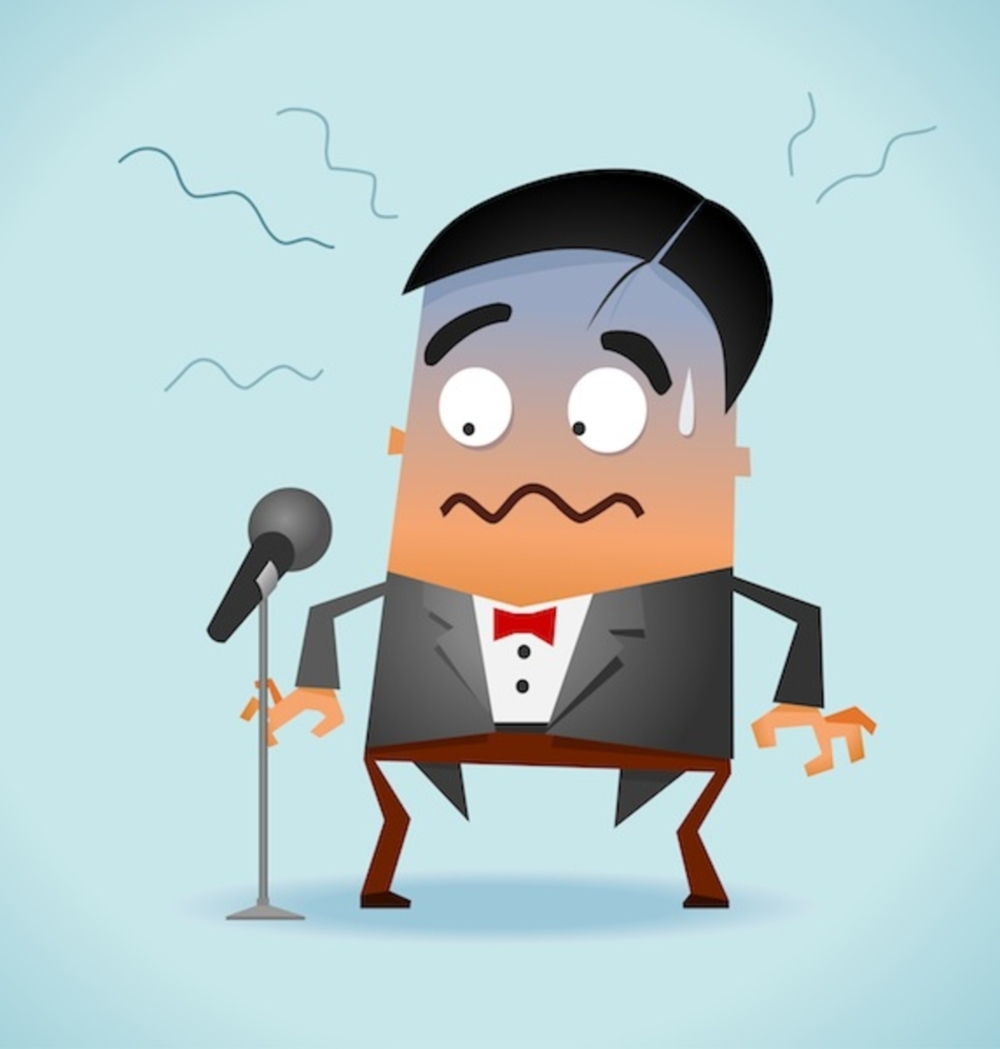 Оценка эмоционального состояния пациента
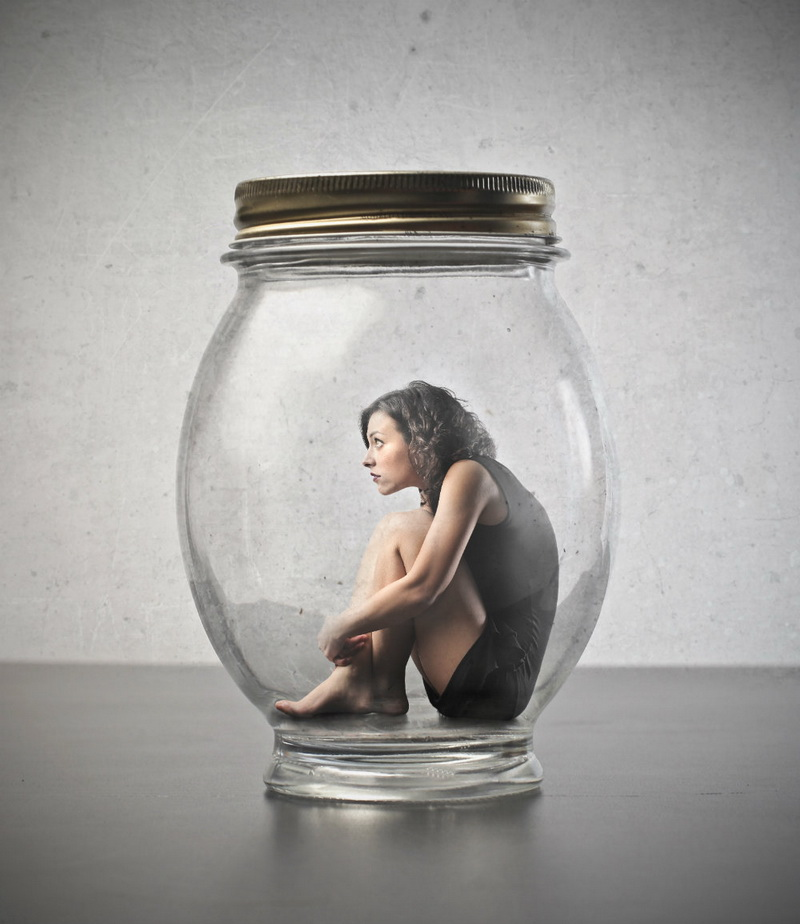 Невротическое поведение
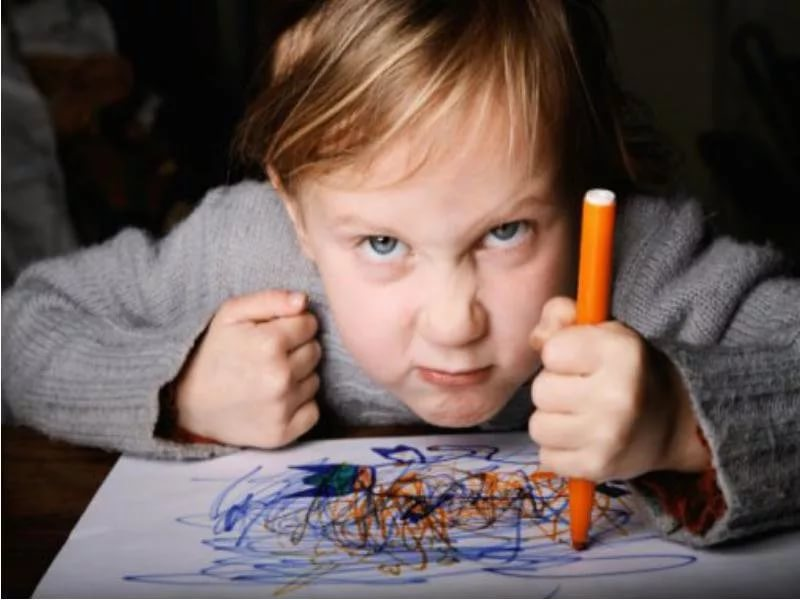 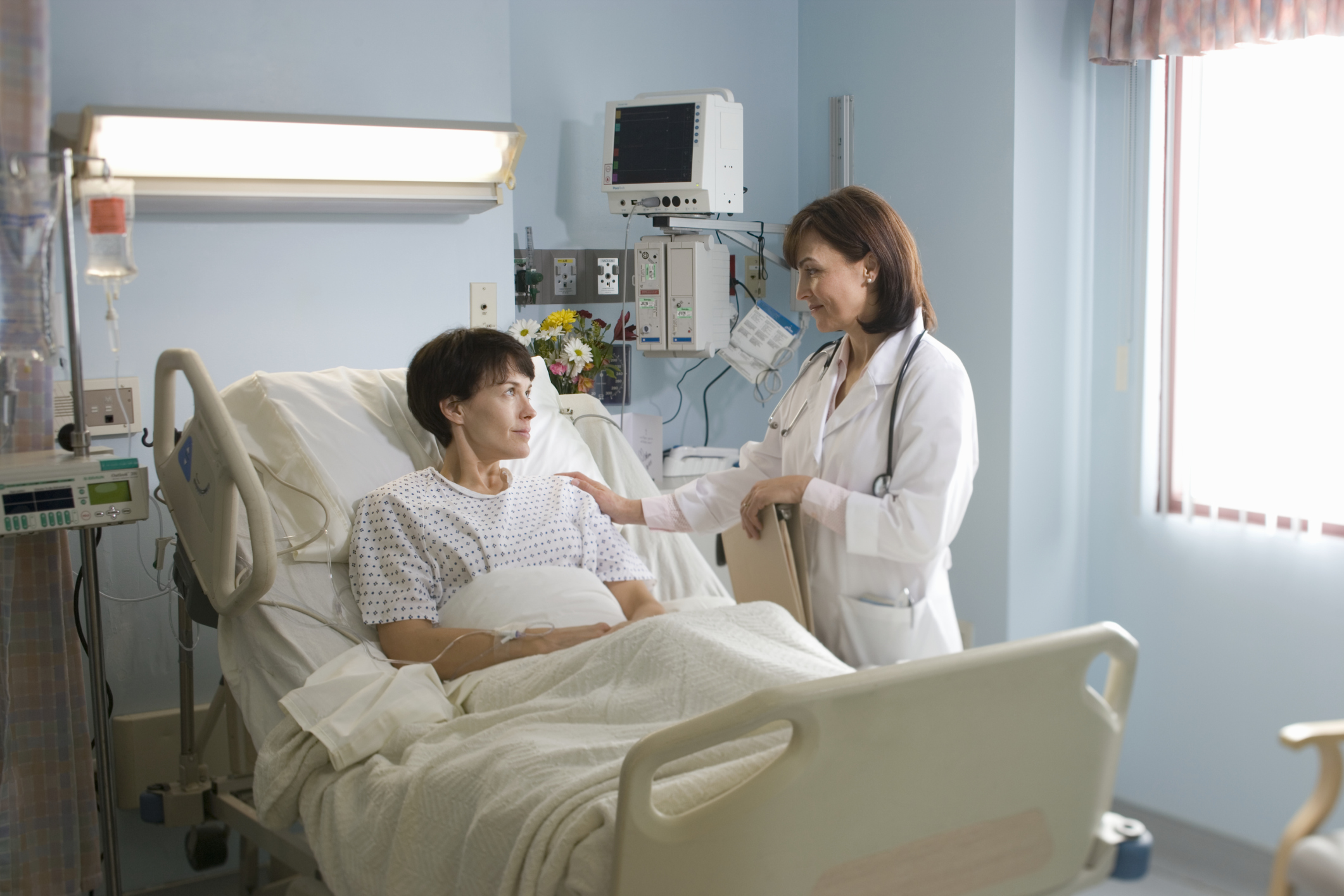 Модель внешнего облика и поведения медработника
Аккуратность

Сдержанность
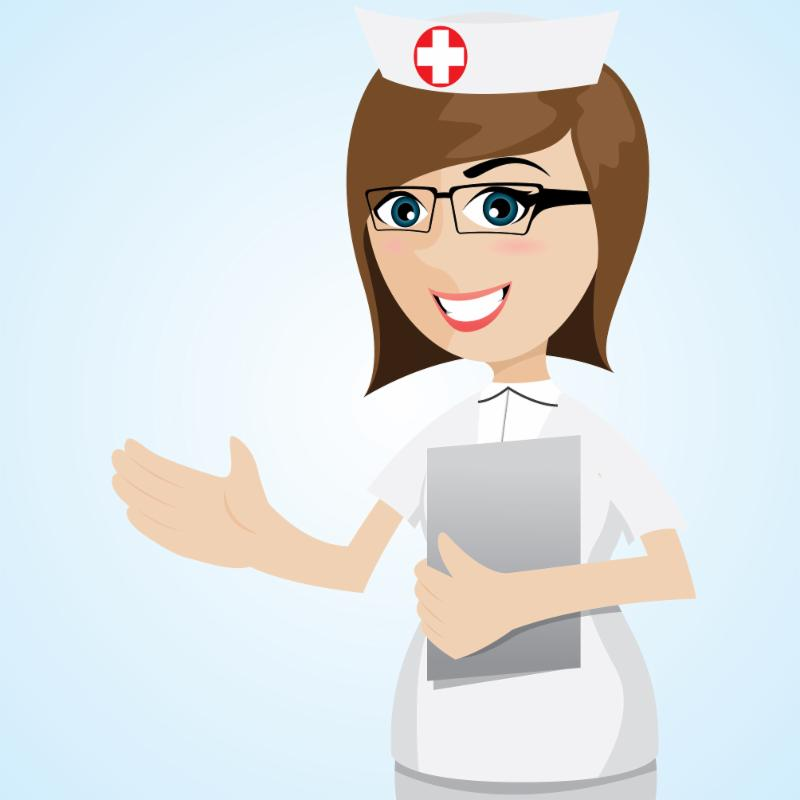 Модель внешнего облика и поведения медработника
Жесты
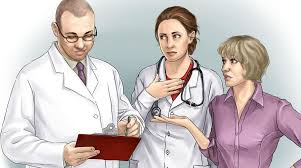 Модель внешнего облика и поведения медработника
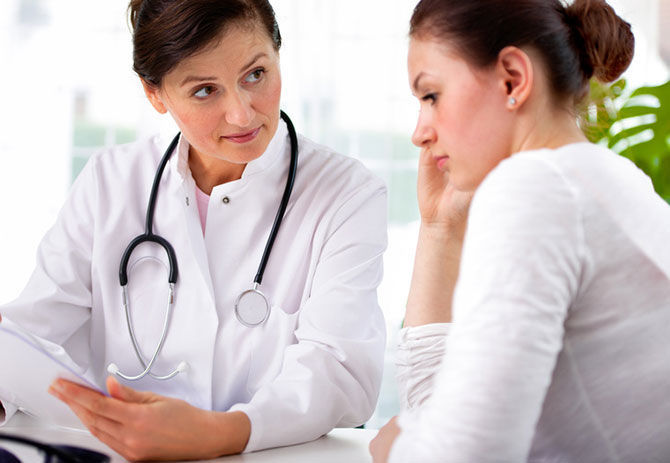 Мимика
Модель внешнего облика и поведения медработника
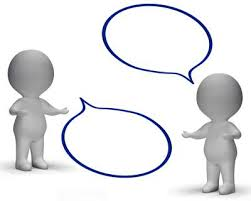 Стиль речи
Модель внешнего облика и поведения медработника
Положительный настрой в отделении
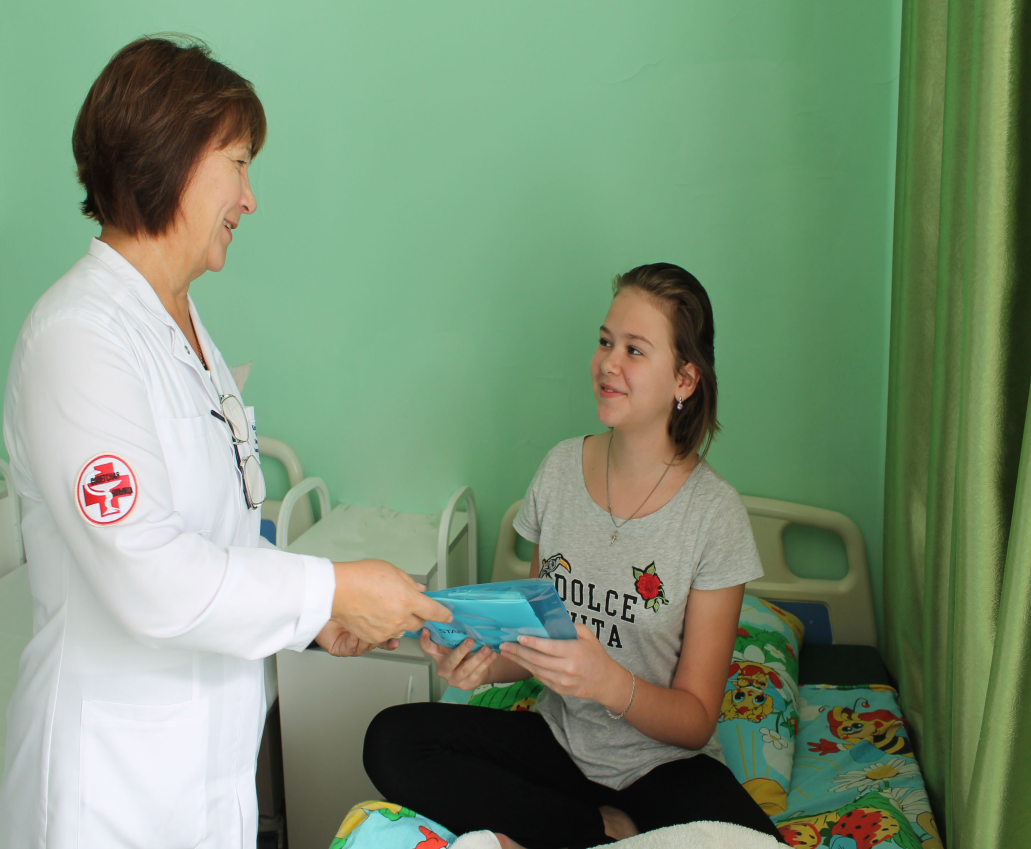 Факторы негативно влияющие на психоэмоциональное состояние пациента в условиях реанимации
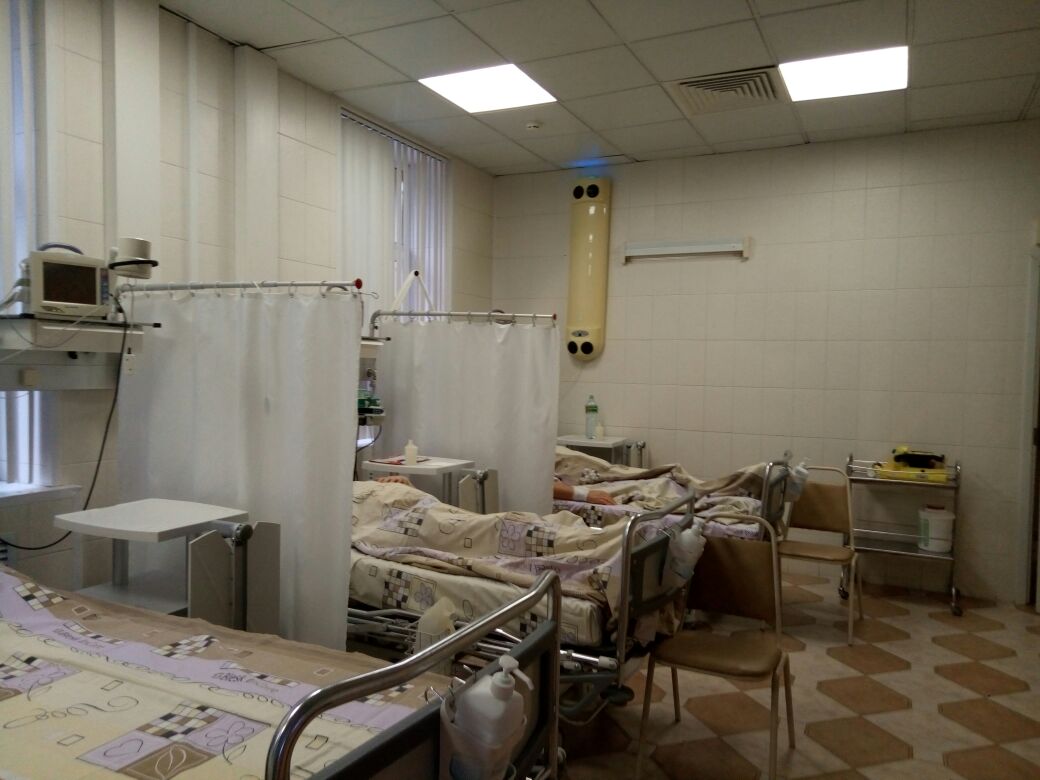 Отсутствие личного пространства
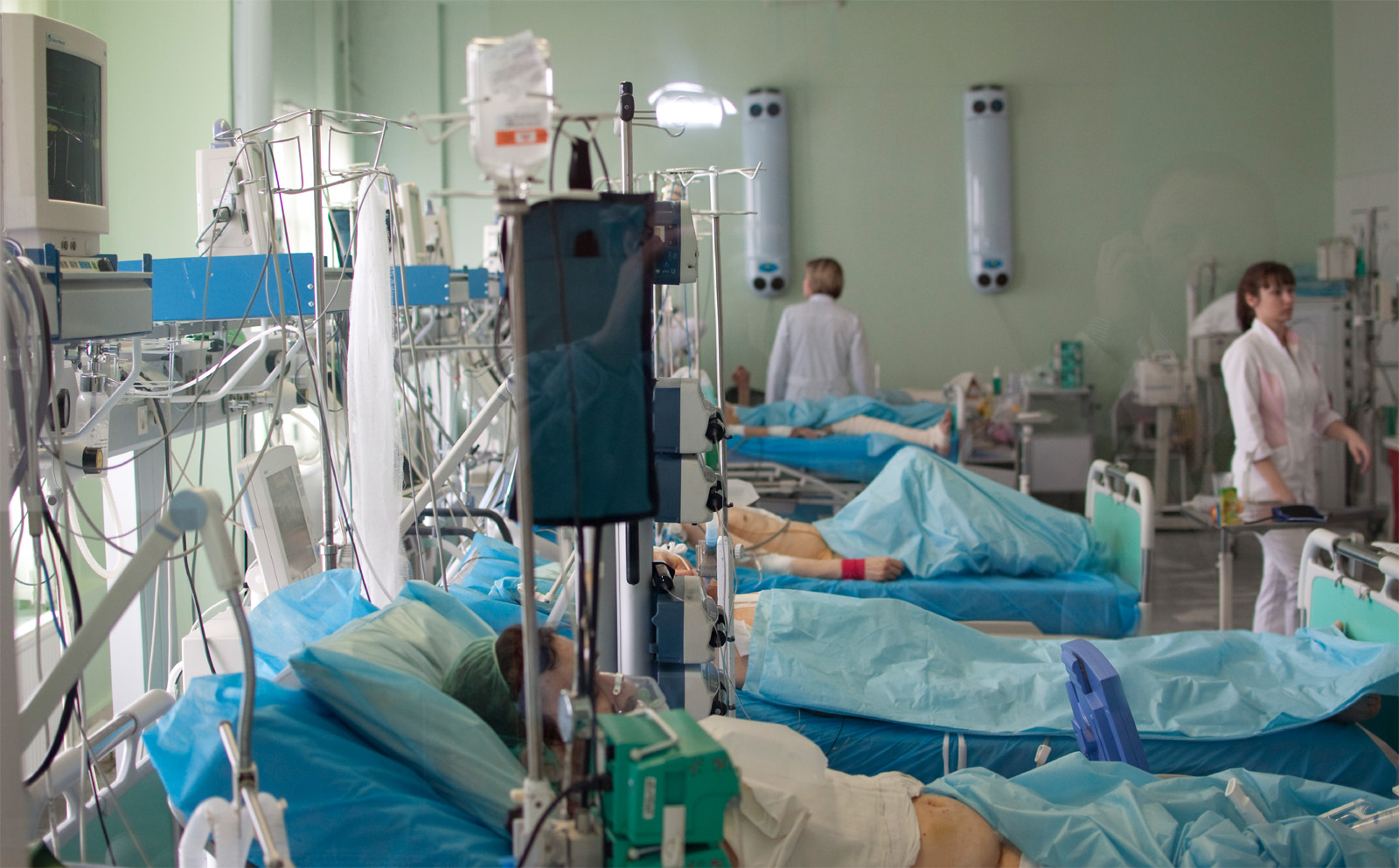 Личная гигиена
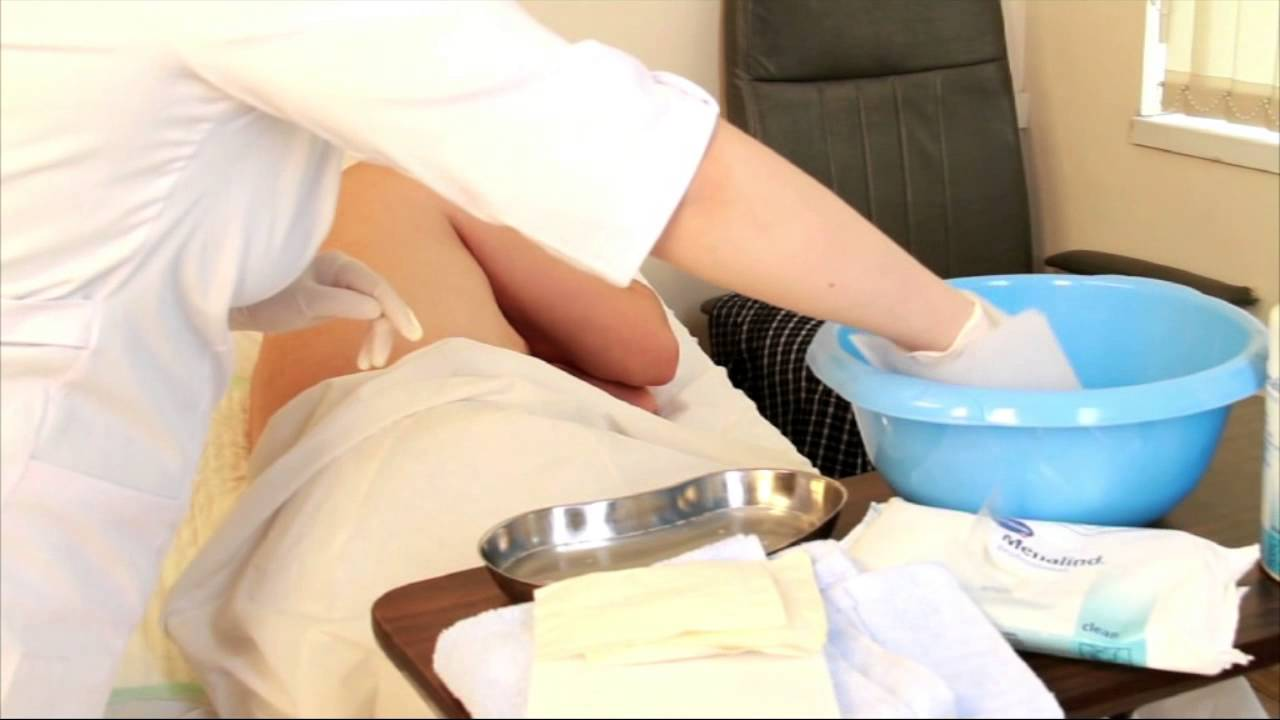 Усиленный страх за собственную жизнь
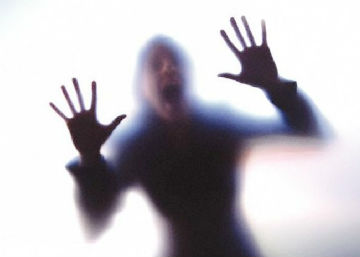 Ограничение свободы действий
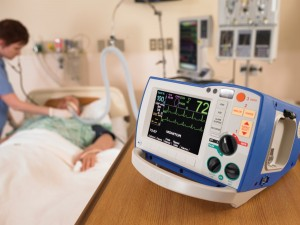 Питание
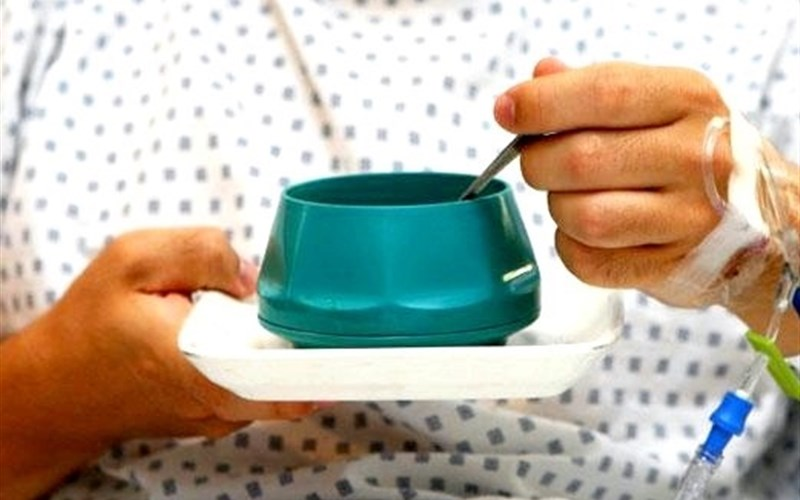 Информационное голодание подталкивает пациента к замкнутости в себе
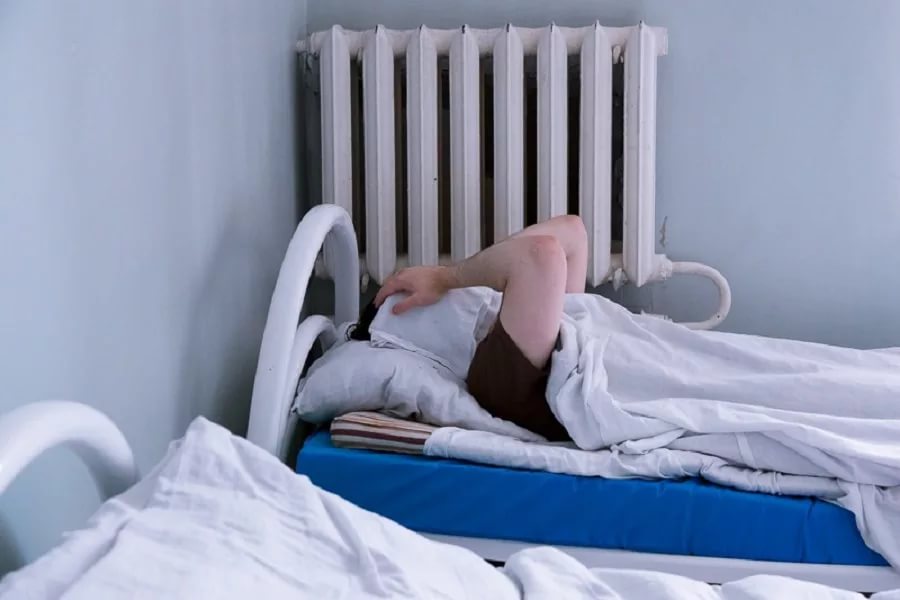 Благоприятные факторы против информационного голодания:
1. Общение с родственниками2. Общение с медперсоналом на отвлеченные темы3. Общение с другими пациентами4. Чтение книг5. Просмотр классических фильмов и развлекательных передач
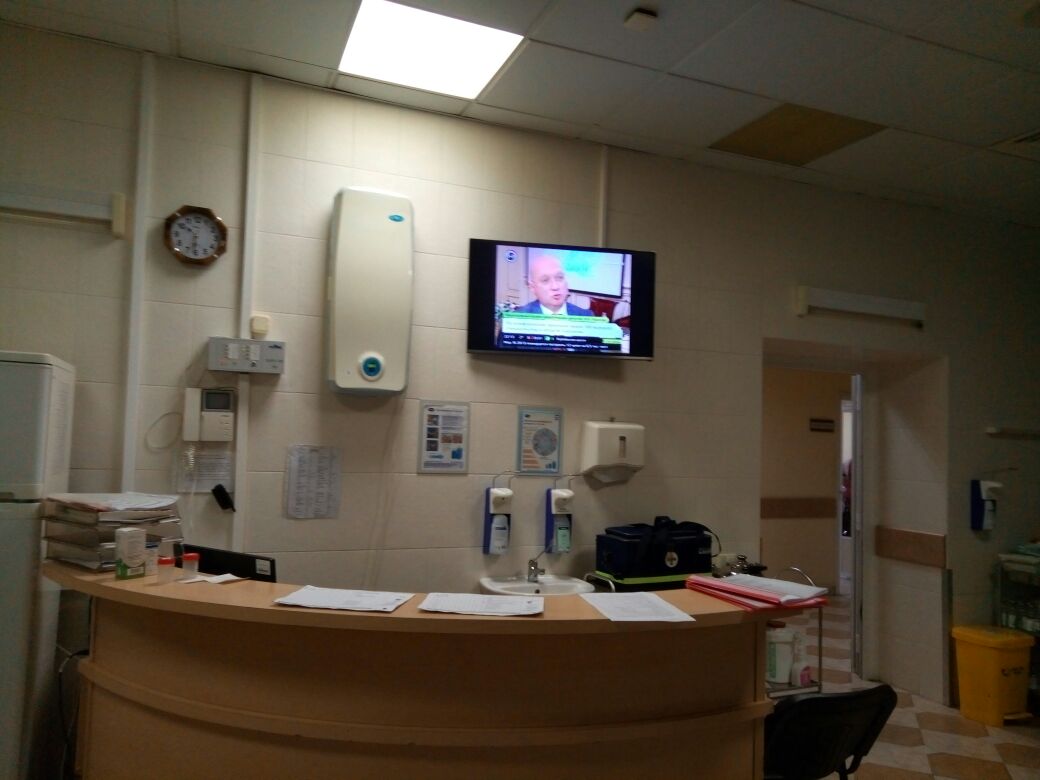 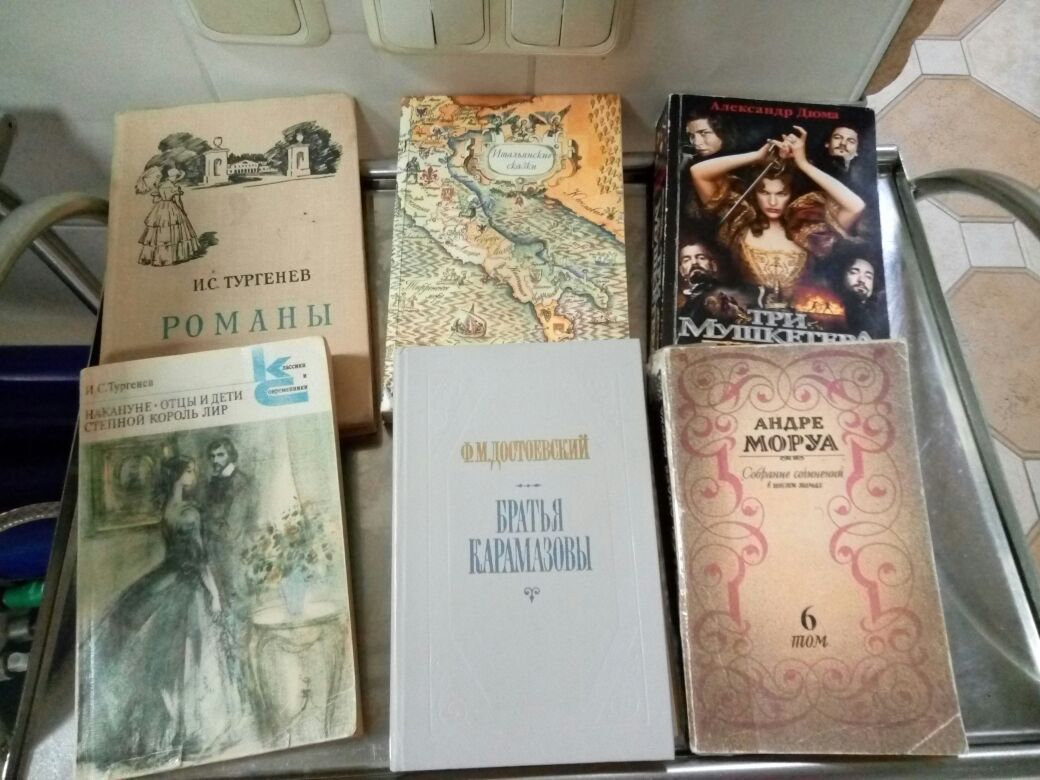 Табакокурение
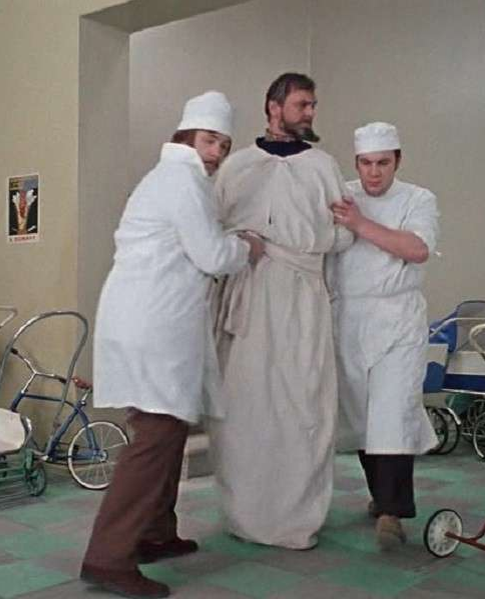 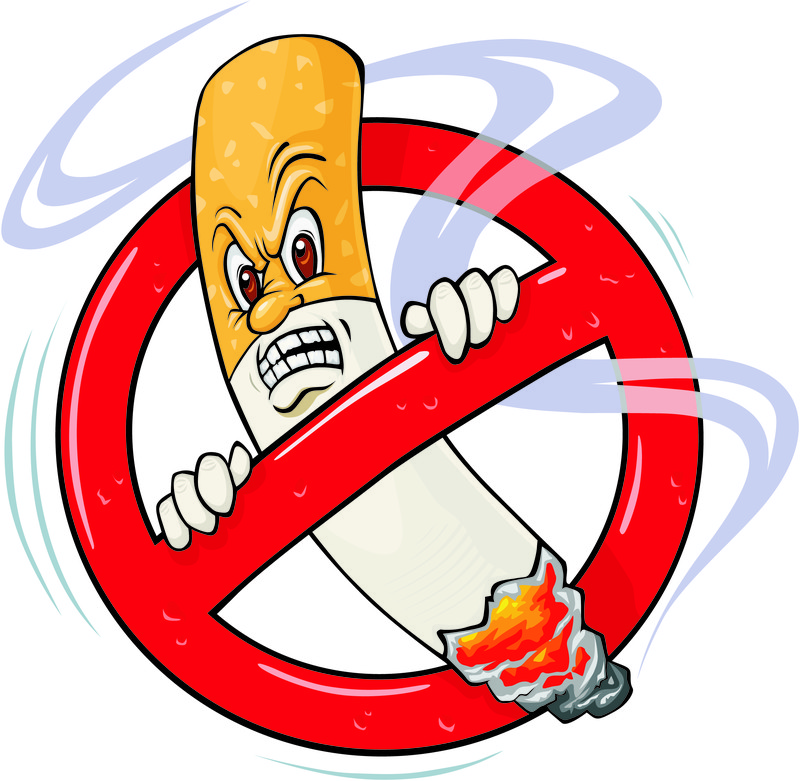 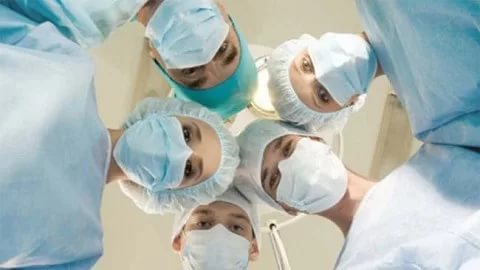 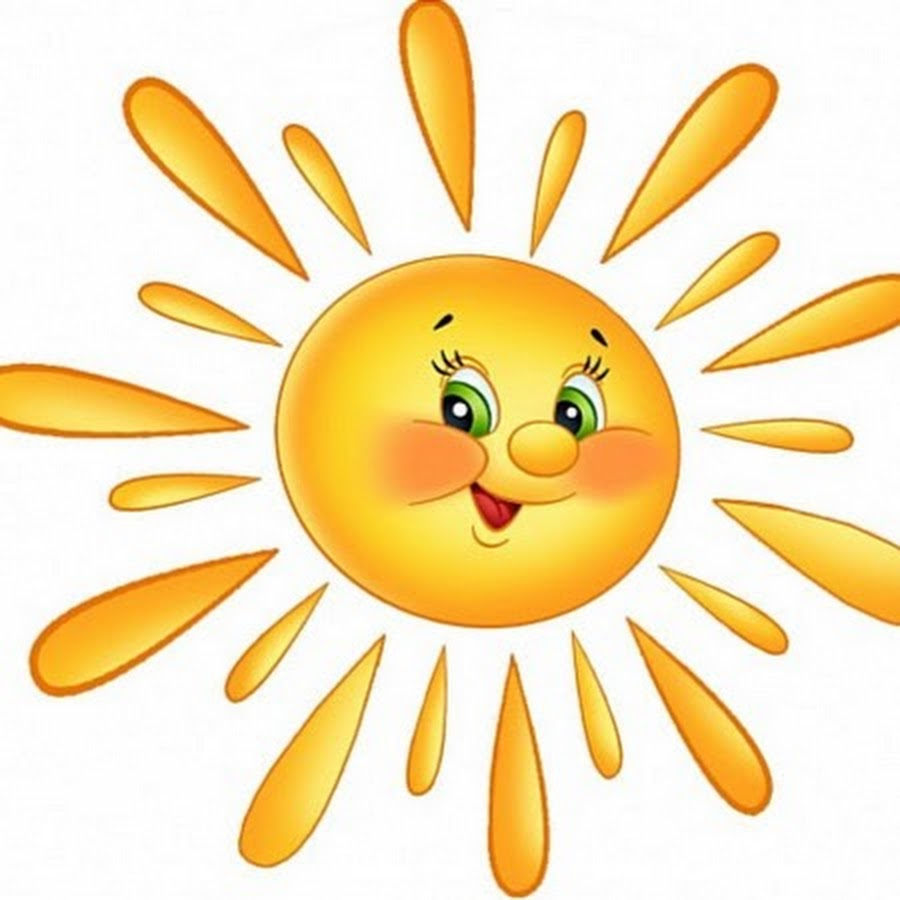 Спасибо за внимание!